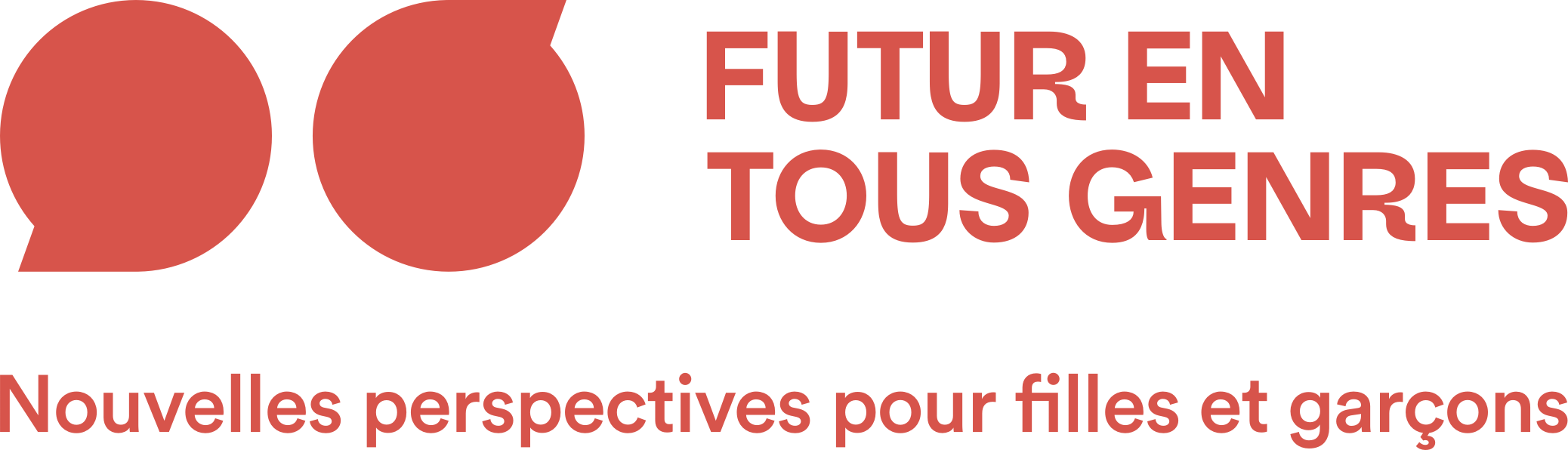 Un jour en tant qu’informaticienne (présentation à adapter en fonction des besoins)
Equipe organisatrice:
Mme XXXXX, M. XXXXX
mercredi, 27 avril 2022
1
Déroulement de l’atelier
mercredi, 27 avril 2022
2
Description de l’atelier
Aimerais-tu découvrir les tâches exercées par un·e informaticien·ne (dans une grande entreprise internationale) ? Tu découvriras par exemple à quoi ressemble l’intérieur d’un ordinateur, comment les données peuvent être encodées lors de leur envoi et comment un·e informaticien·ne aident leurs collaborateurs et collaboratrices en cas de problème.

Le département d’informatique propose :
Activités du matin :
Visite guidée
A quoi ressemble l’intérieur d’un ordinateur ? Nous découvrons les différentes parties le composant et les nommons.
Assistance informatique : préparation d’étude de cas. En tant qu’informaticienne, je résous le problème rencontré.

Activités de l’après-midi :
Encodage : pourquoi et comment des données peuvent être encodées ? Craquer soi-même des données secrètes.
Évaluation
mercredi, 27 avril 2022
3
Composants informatiques
De quoi a besoin un ordinateur pour fonctionner ?

Parties importantes :
Processeur					
Carte mère		
Disque dur			
Mémoire RAM (Random Access Memory)	
Carte graphique
Ventilateur
Bloc d’alimentation
Souris
Clavier
Moniteur
Boîtier
Montag, 16. Mai 2022
4
Composants informatiques
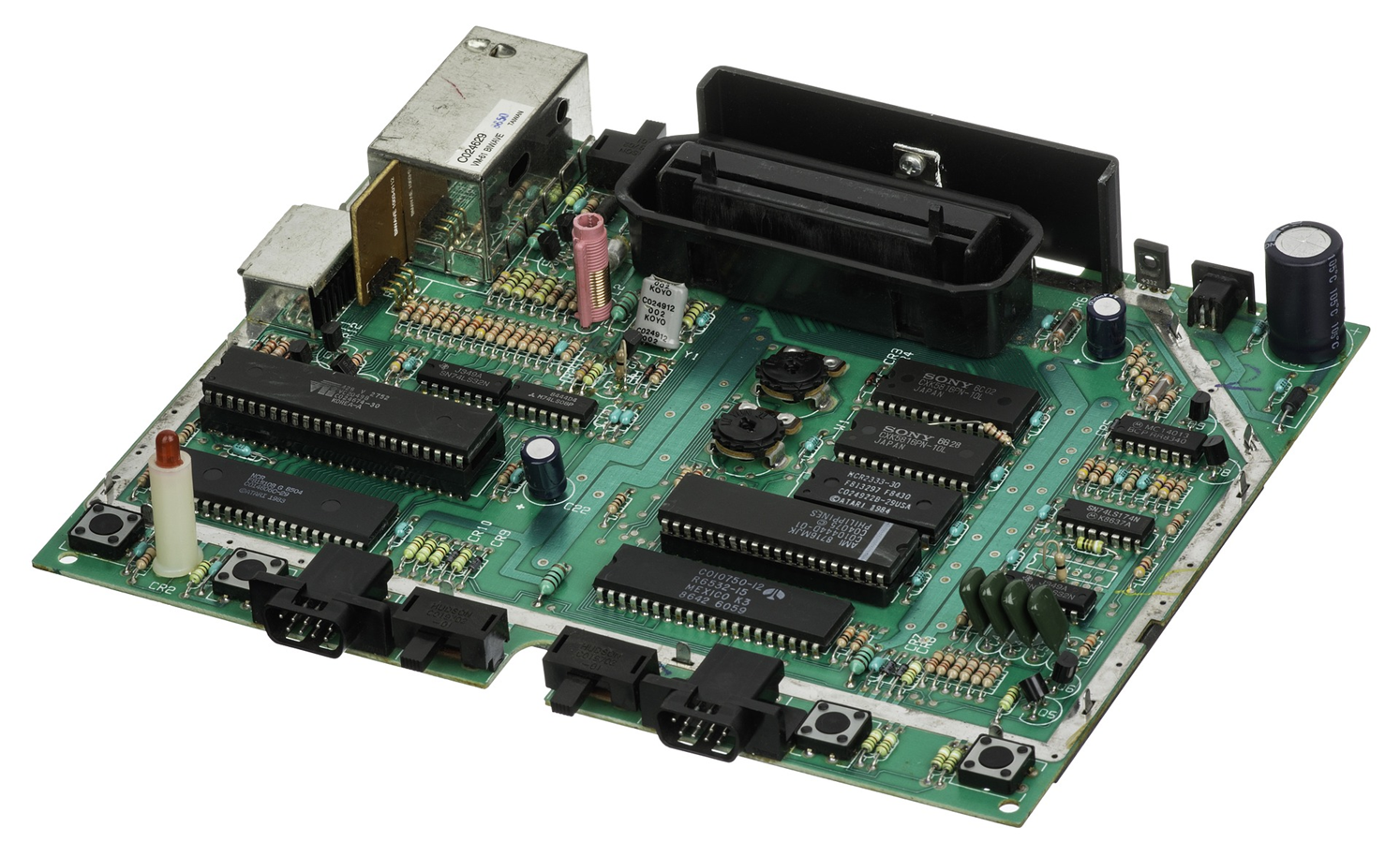 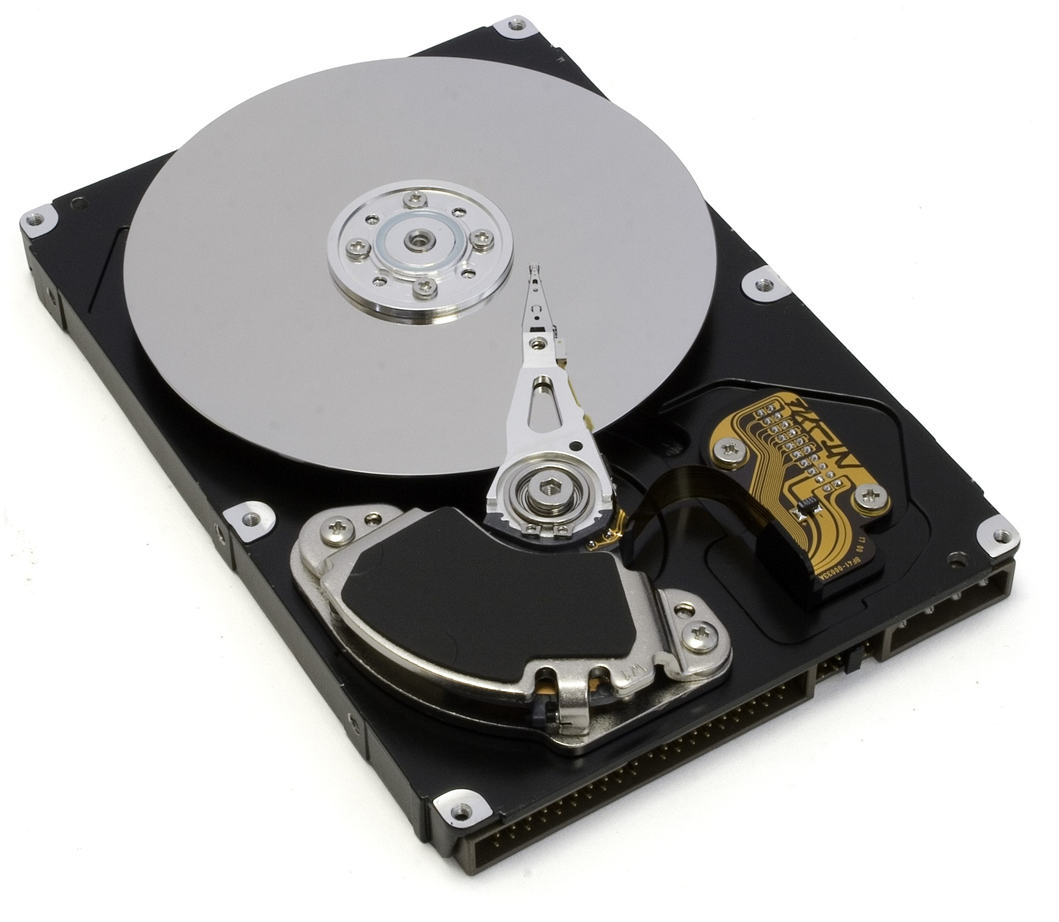 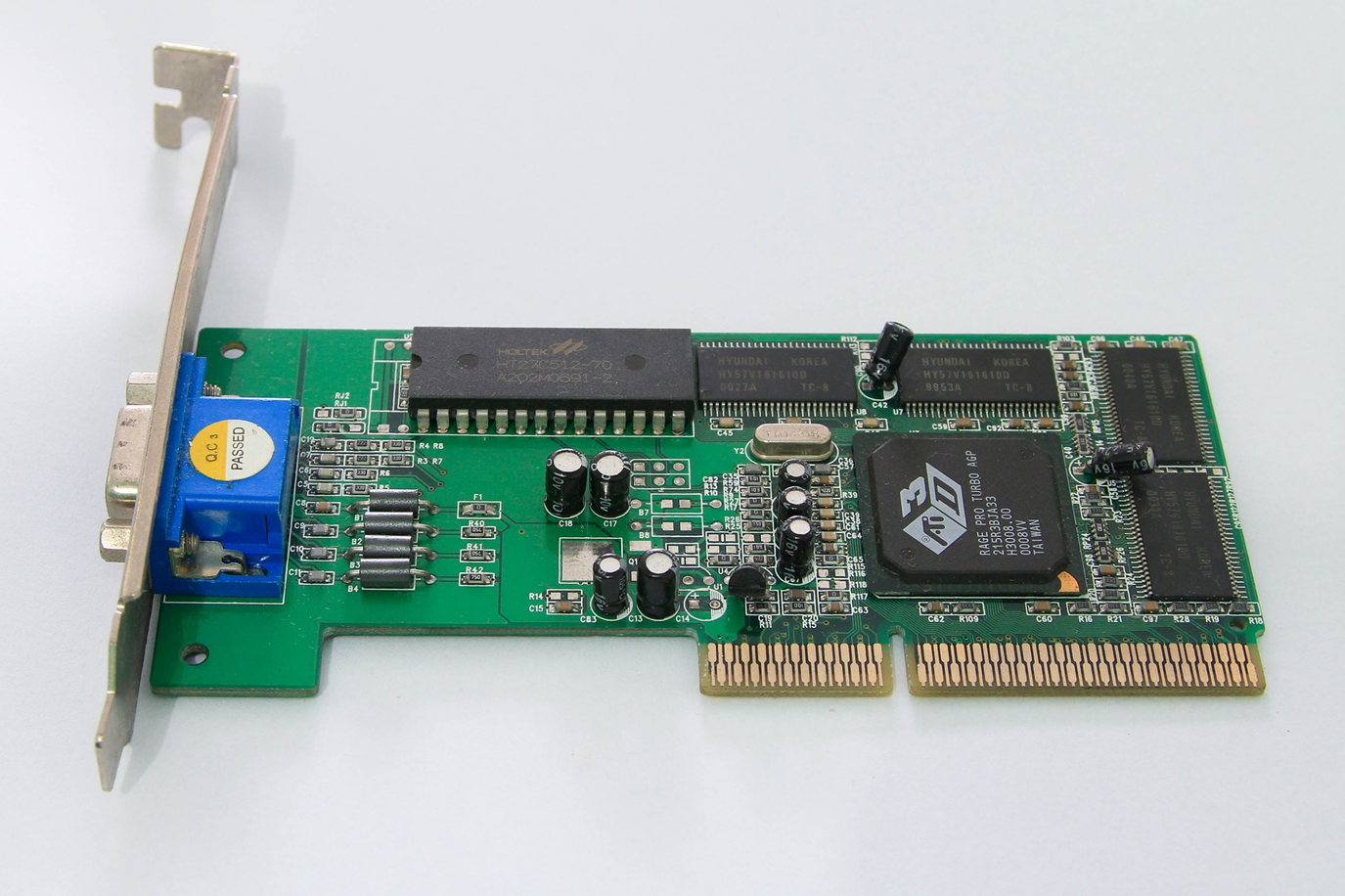 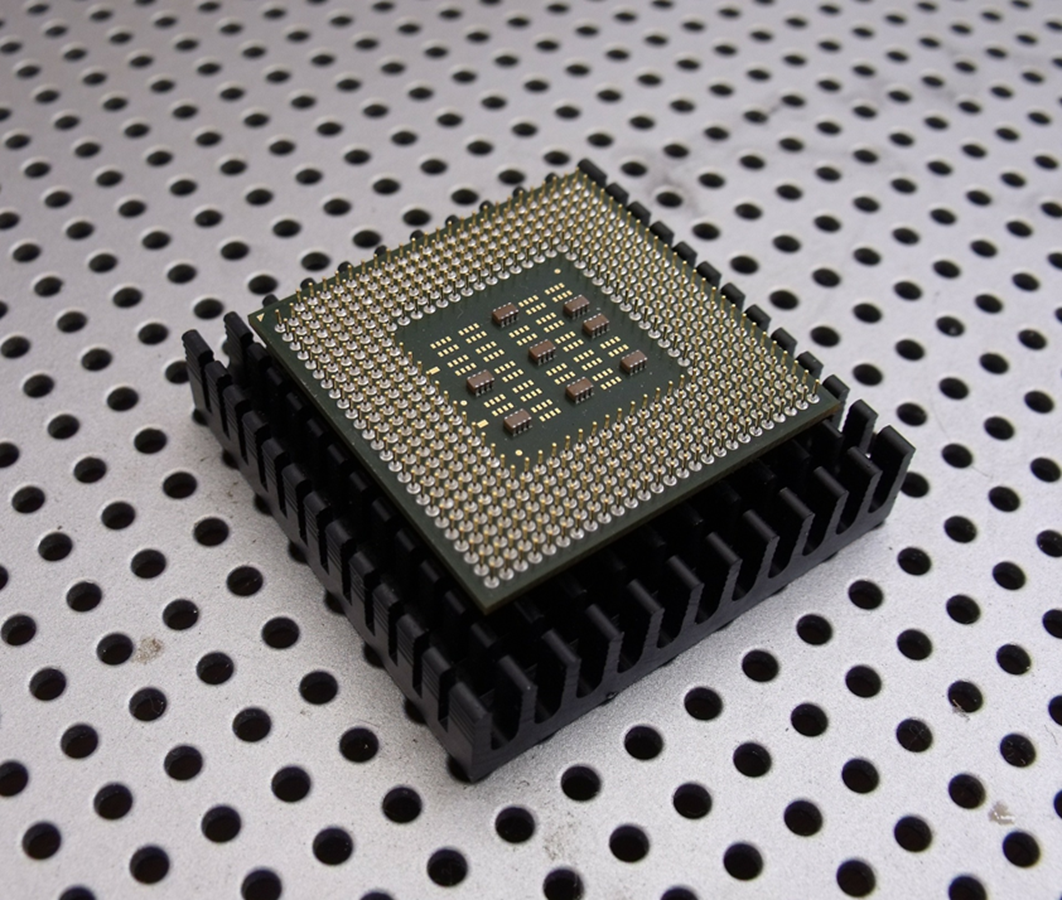 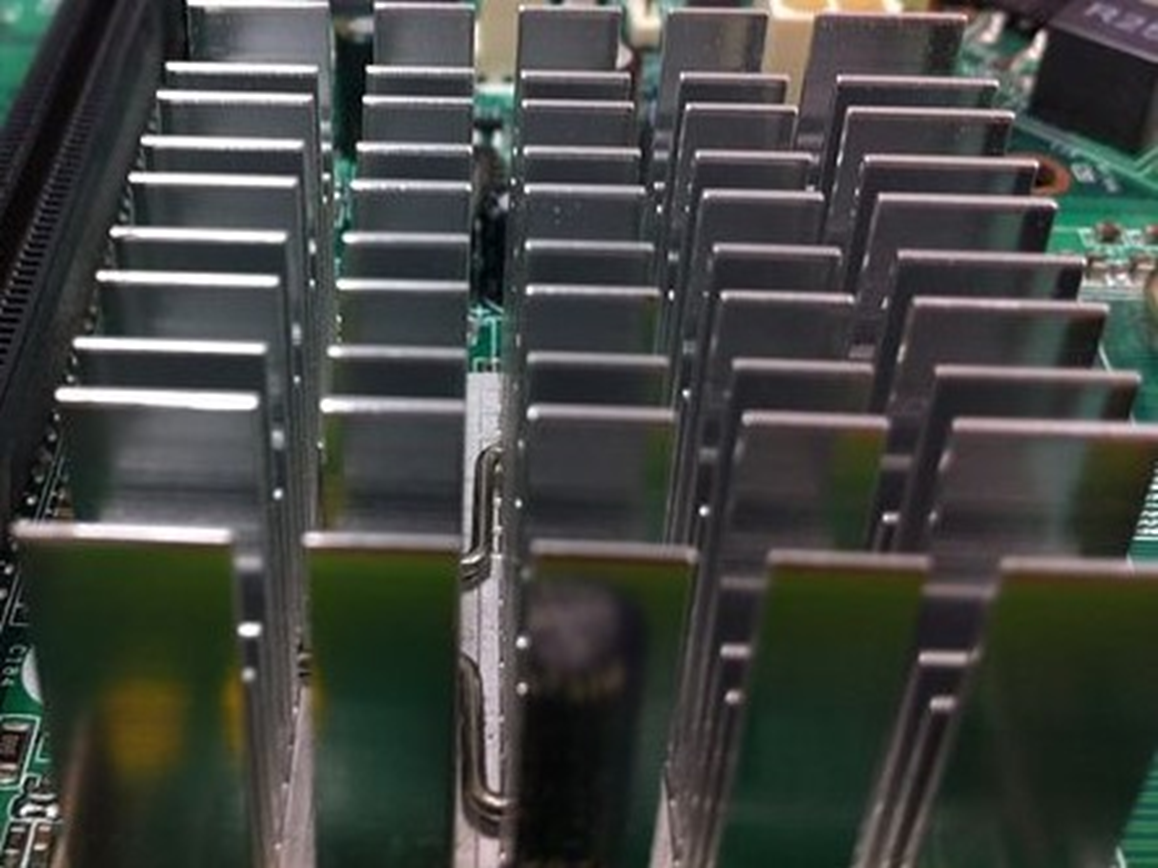 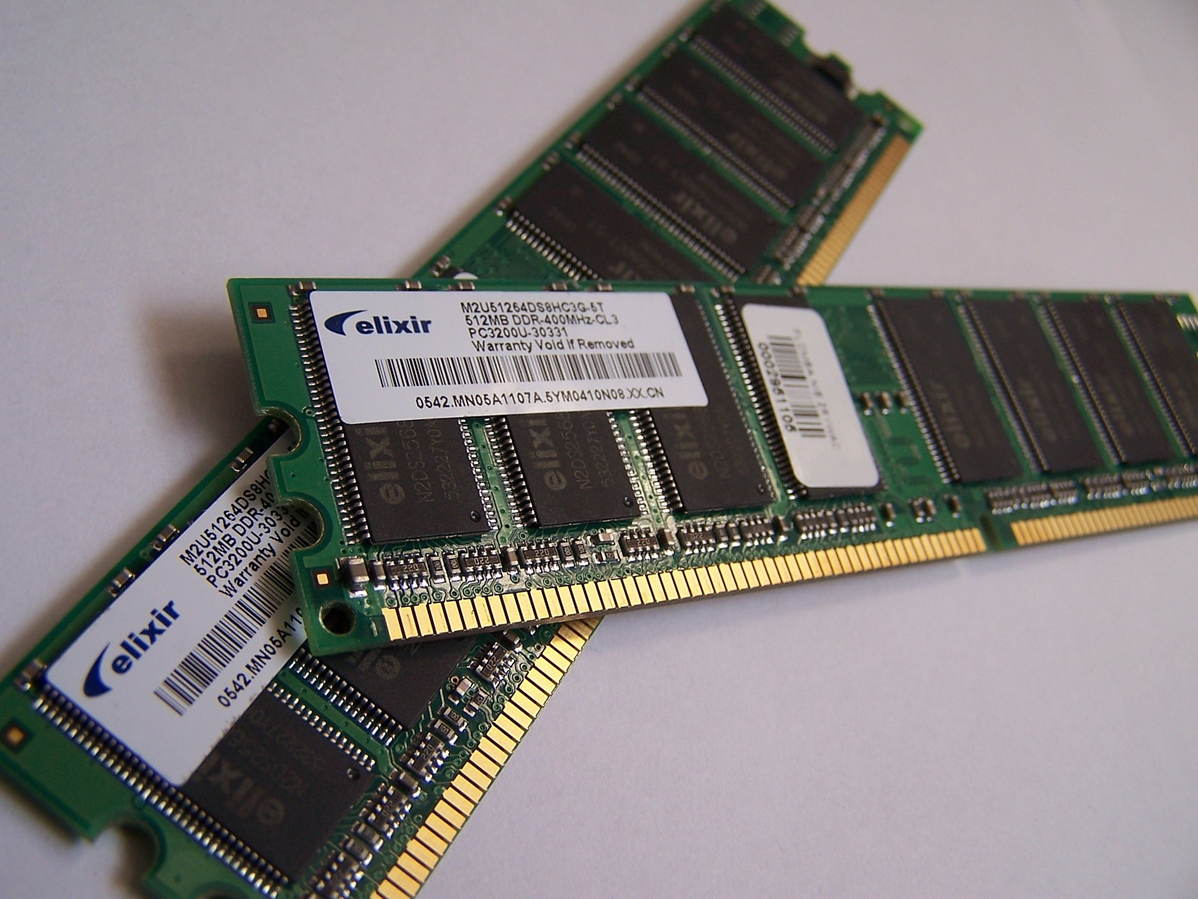 mercredi, 27 avril 2022
5
Demande d’assistance informatique
Problèmes rencontrés :
Lorsque j’allume l’ordinateur, l’écran n’affiche rien.
Je ne parviens pas à trouver un document word que j’ai pourtant enregistré hier.
Je n’arrive pas à ouvrir internet.
Je ne parviens pas à imprimer.
J’ai reçu un e-mail de ma banque au sujet d’un problème avec mon compte bancaire. Il y avait un lien, j’ai cliqué dessus et maintenant plus rien ne fonctionne.
mercredi, 27 avril 2022
6
Problèmes fréquents
L’imprimante ne fonctionne pas
Vérifier l’ordinateur : 
Paramètres  Imprimante  Imprimante par défaut
Paramètres  Imprimante  Impression mise en attente ?
Connexion avec l’imprimante ?
Vérifier l’imprimante :
Est-elle branchée ?
Etat du papier et toner ?
mercredi, 27 avril 2022
7
Problèmes fréquents
2) L’image n’est pas projetée par le vidéoprojecteur
S’assurer que les différentes étapes ont été réalisées dans l’ordre : brancher le projecteur, l’allumer, puis allumer l’ordinateur.
Est-ce que tous les câbles sont correctement branchés? Y a-t-il besoin d’un adaptateur ?
Est-ce que la source du projecteur est correctement sélectionnée ? ( Input / Source)
Est-ce que l’ordinateur est correctement paramétré ? Est-ce que l’écran est correctement paramétré, sélectionné « plein écran » ?
Est-ce que le projecteur est paramétré sous « mute » ?
mercredi, 27 avril 2022
8
Craquer un code
Essaie de craquer des codes !

Recherche de manière systématique
Recherche en utilisant les lettres fréquemment utilisées. En français, la lettre E est très souvent employée.
Recherche par association de lettres.
Essaie de décoder en remplaçant des lettres par des chiffres, par exemple A=1
Sois patient·e !
mercredi, 27 avril 2022
9
Craquer des codes
Les mots de passe sont importants. Ils devraient ainsi être longs et soigneusement sélectionnés.
Un programme informatique peut décoder un mot de passe à 4 chiffres en quelques secondes :
www.freewordexcelpassword.com/index.php?id=download
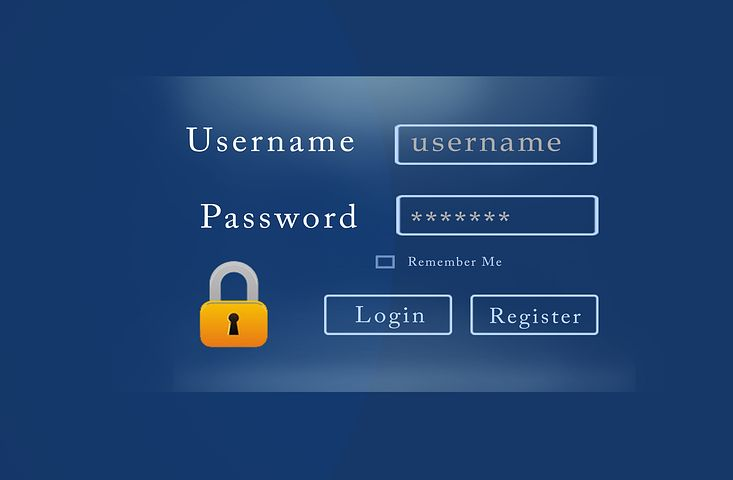 mercredi, 27 avril 2022
Source : achinverma / Pixabay.com
10
Type d’encodage
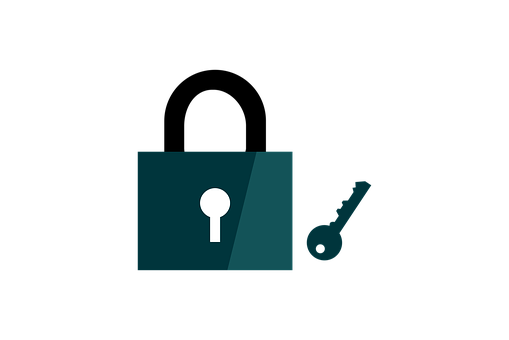 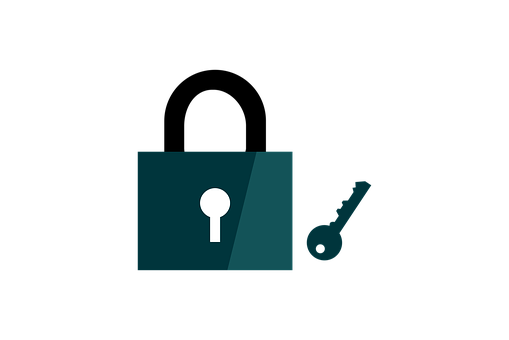 Encodage symétrique : 





	 Nina						  Léa		

Nina et Léa sont en possession de clefs et de cadenas (Code / Mot de passe).

Avantage : rapidité
Désavantage : sécurité  la même clef peut ouvrir plusieurs cadenas
mercredi, 27 avril 2022
Source : Kreatikar / Pixabay.com
11
Type d’encodage
Encodage asymétrique :




	      Cadenas sur internet         Information encodée
   Nina									     Léa a la clef

Nina utilise le cadenas de Léa sur internet et encode ainsi ses informations. Léa détient le code et peut ainsi décoder l’information.

Avantage : la clef doit être unique = sécurité.
Désavantage : les processus de codage et de décodage sont lents.
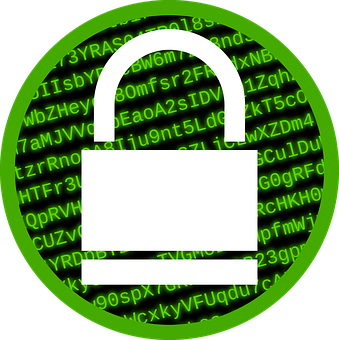 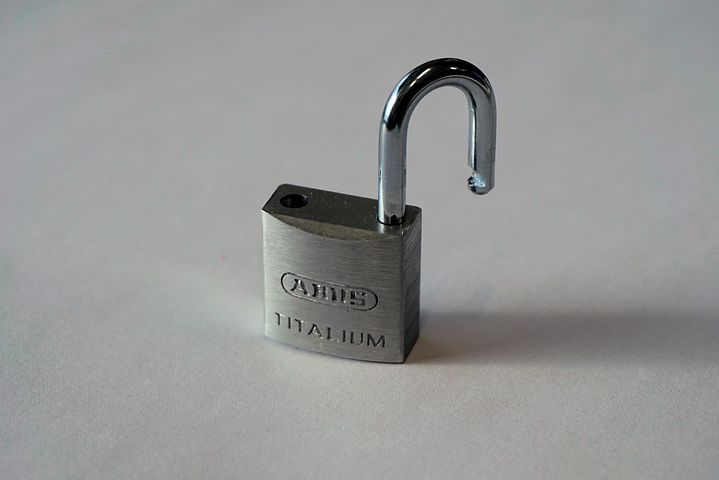 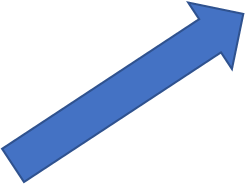 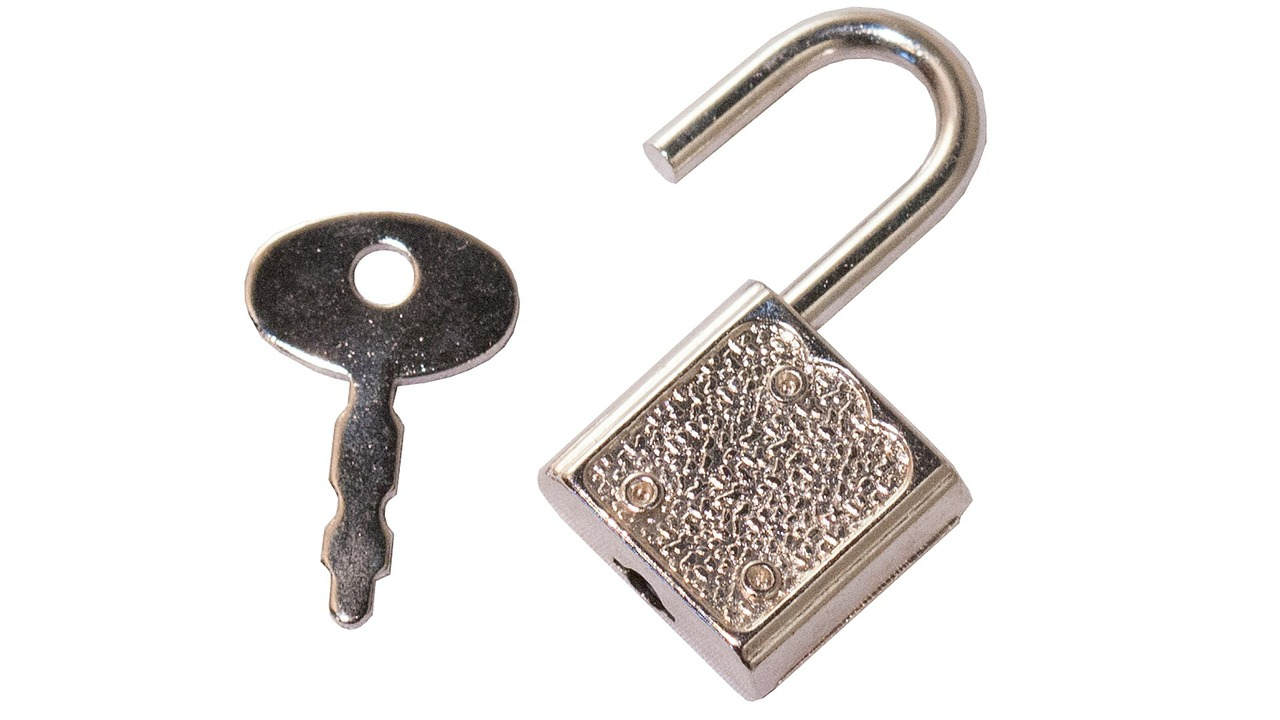 mercredi, 27 avril 2022
Source : webandi / Johanna84 / Pixabay.com
12
Annexes pour les exercices
mercredi, 27 avril 2022
13
Composant informatique
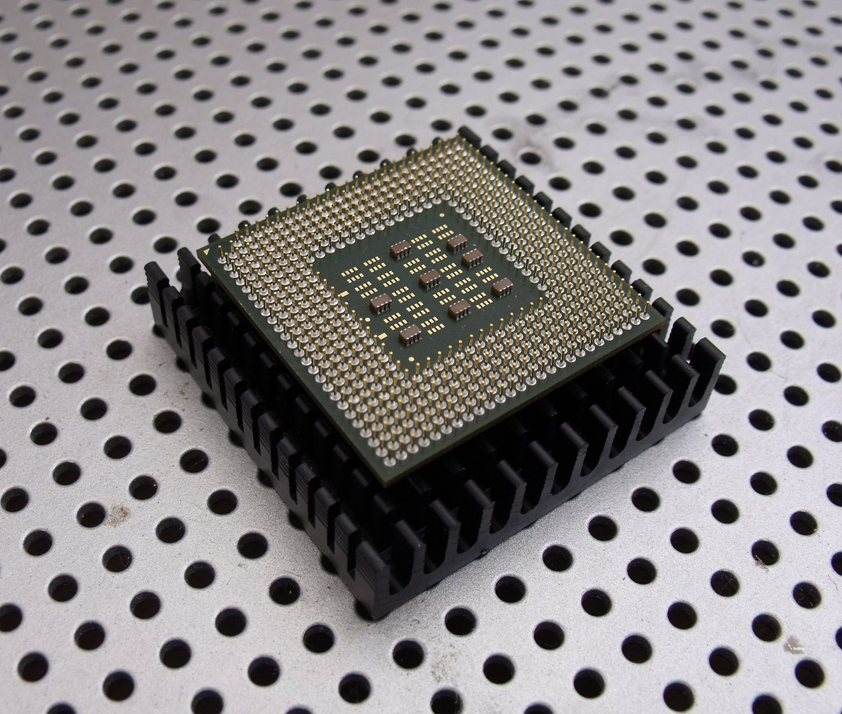 mercredi, 27 avril 2022
Source : PublicDomainPrictures / Pixabay.com
14
Composant informatique
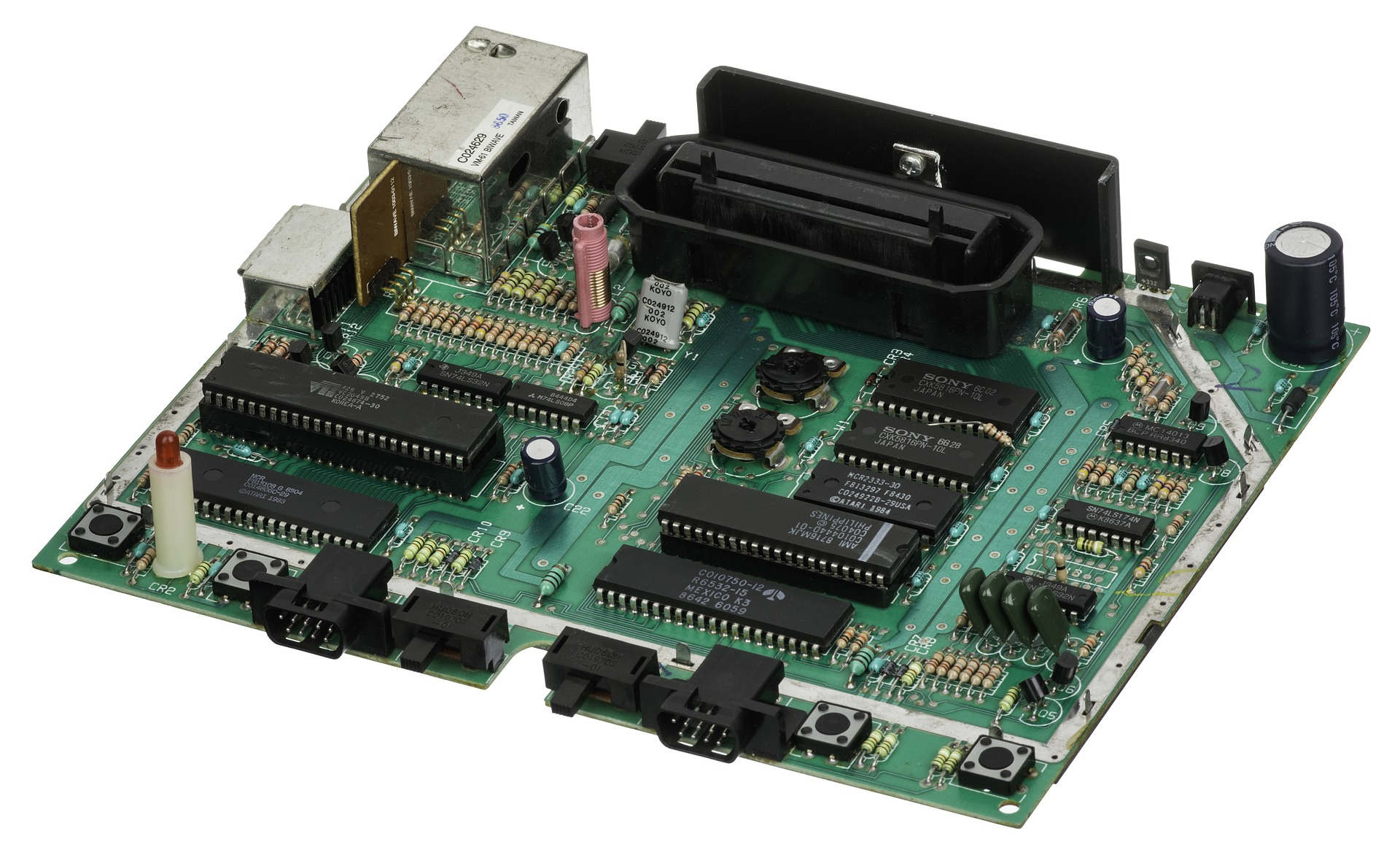 mercredi, 27 avril 2022
Source : Skeeze / Pixabay.com
15
Composant informatique
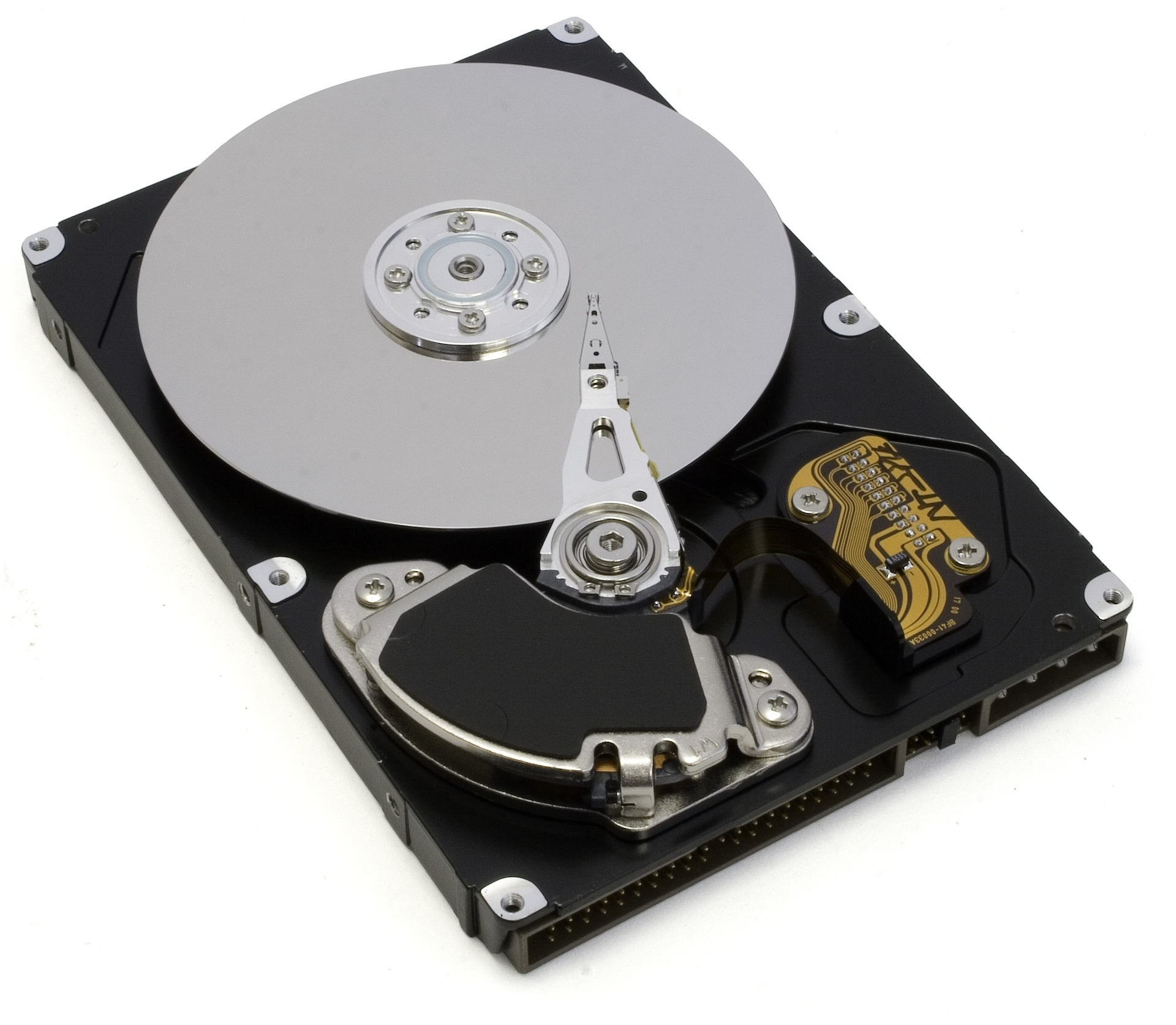 mercredi, 27 avril 2022
Source : Janeb13 / Pixabay.com
16
Composant informatique
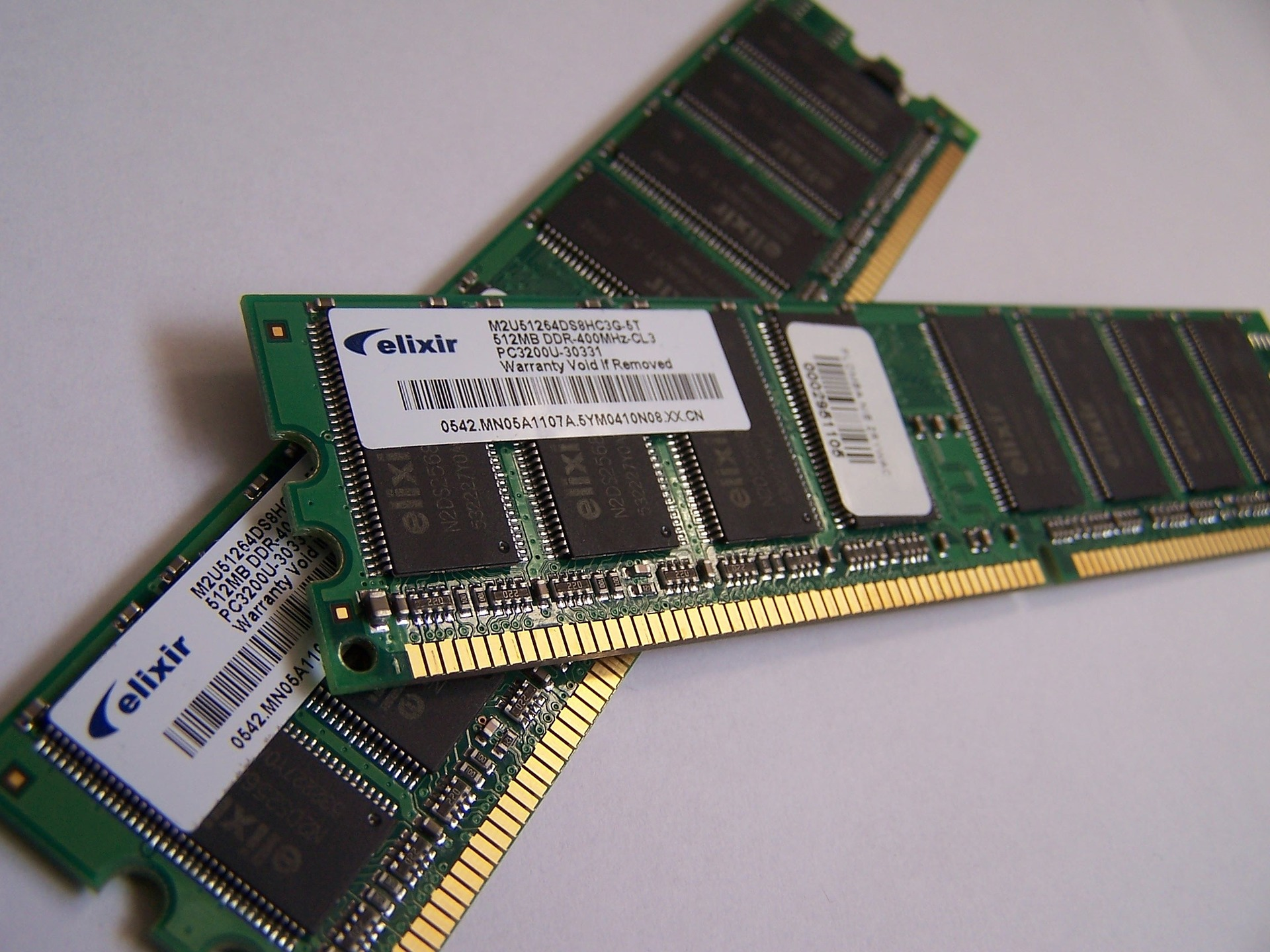 mercredi, 27 avril 2022
Source : Skeeze / Pixabay.com
17
Composant informatique
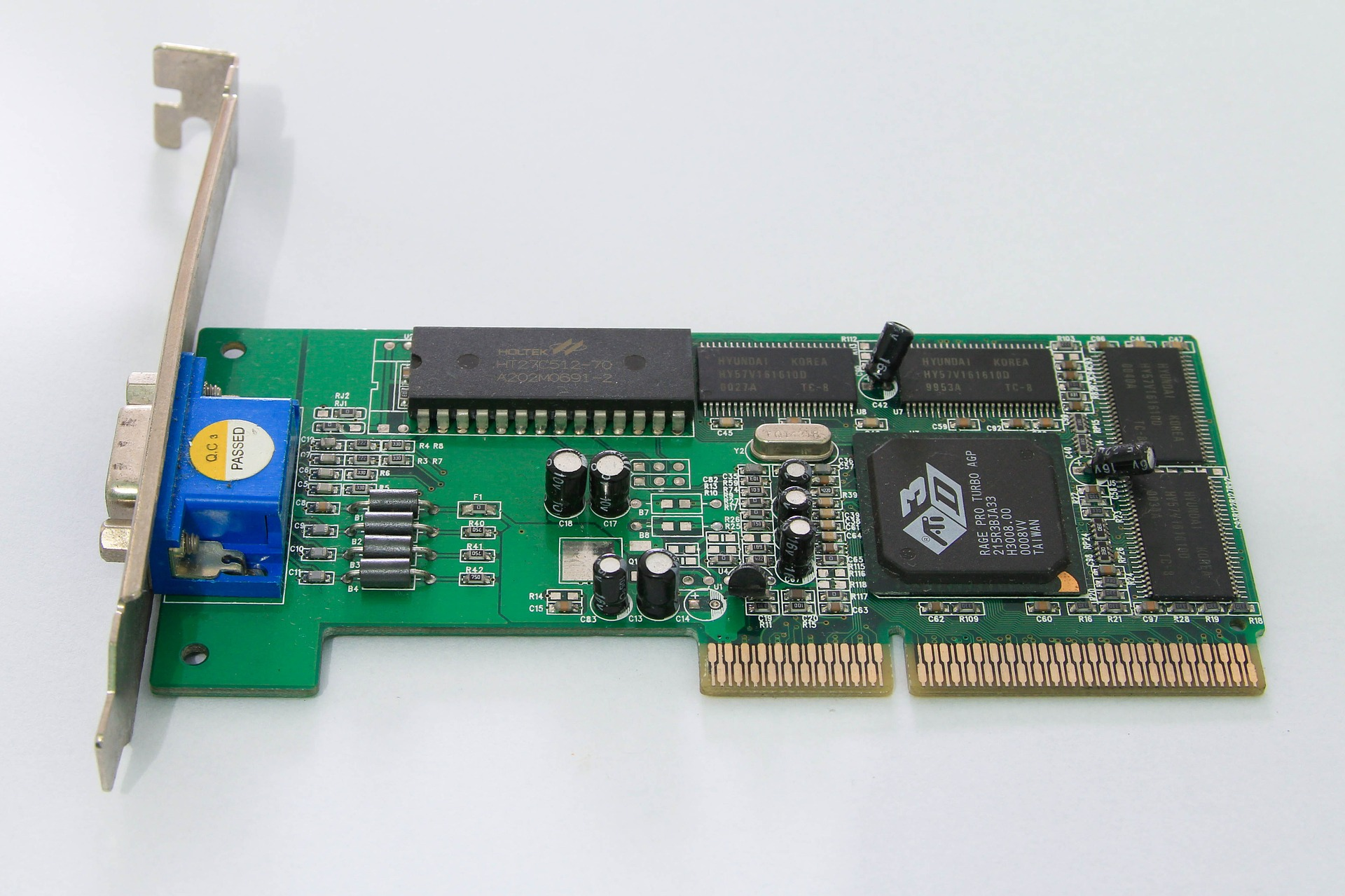 mercredi, 27 avril 2022
Source : alexramos10 / Pixabay.com
18
Composant informatique
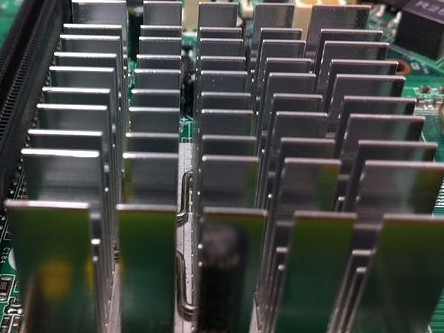 mercredi, 27 avril 2022
Source : FaxeARt / Pixabay.com
19
Composant informatique
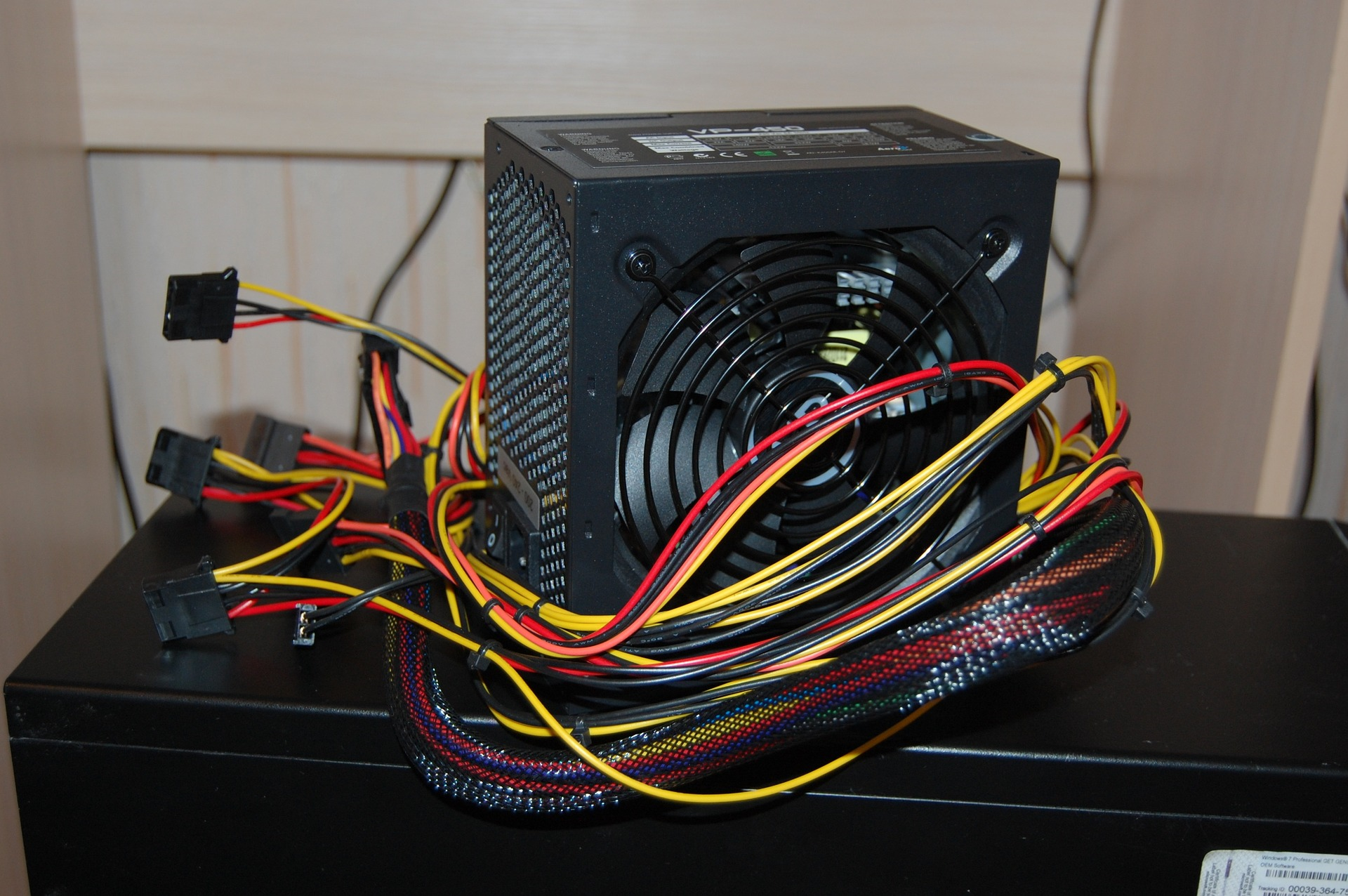 mercredi, 27 avril 2022
Source : IgorShubin / Pixabay.com
20
Composant informatique
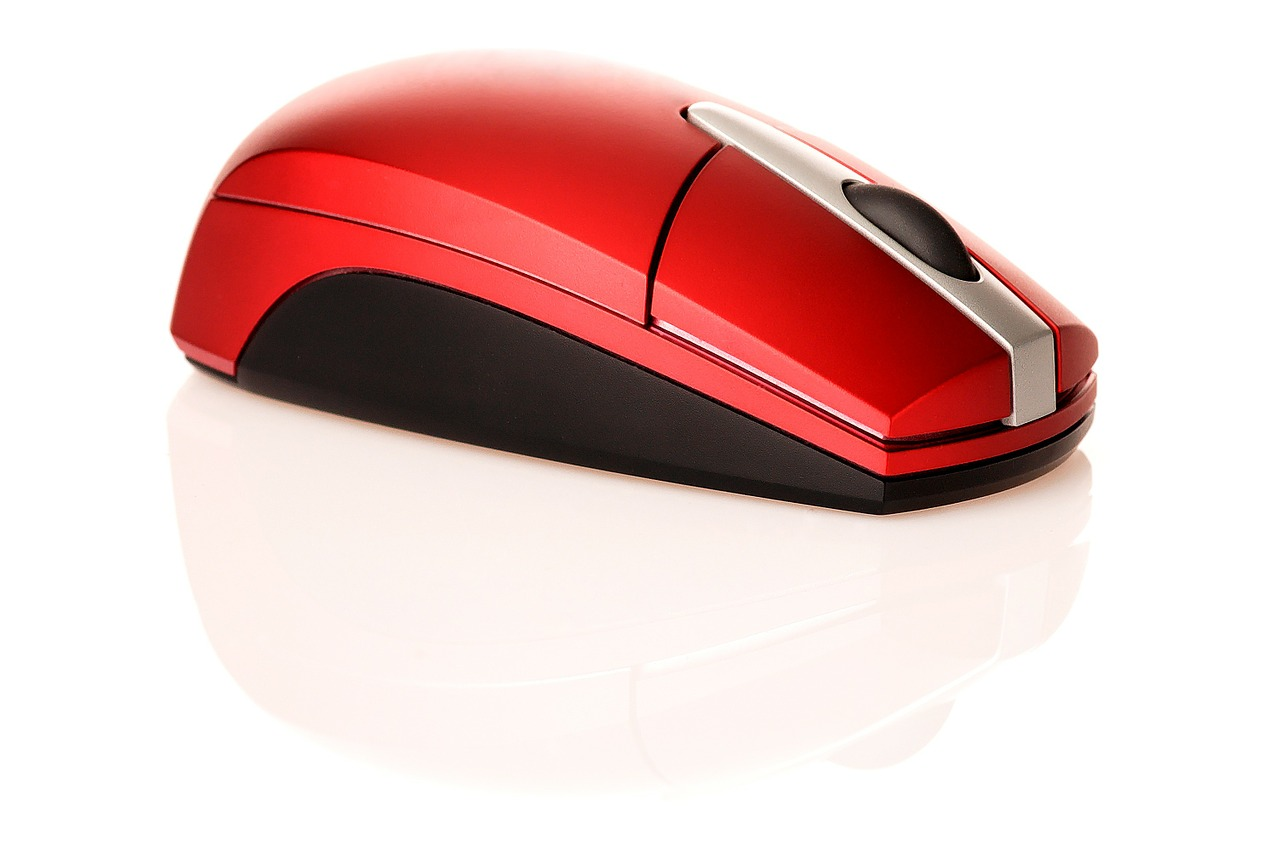 mercredi, 27 avril 2022
Source : flober81 / Pixabay.com
21
Composant informatique
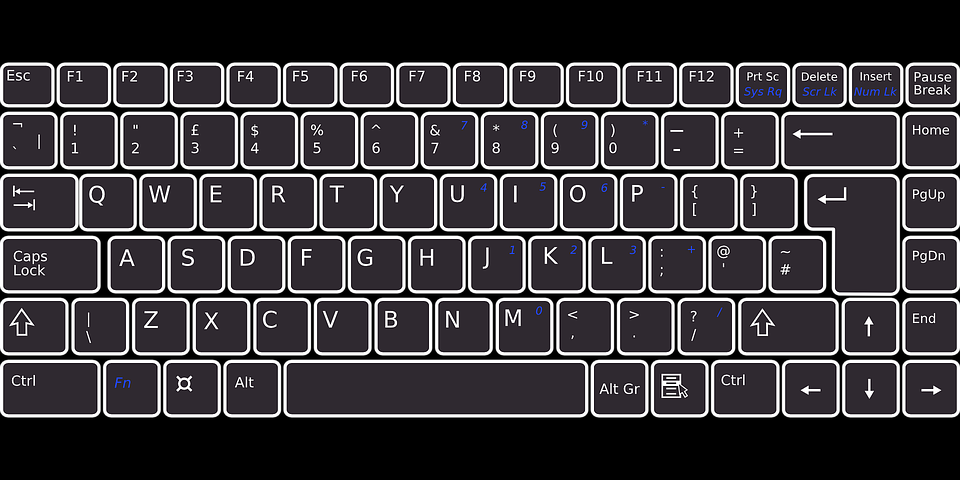 mercredi, 27 avril 2022
Source : Clker-Free-Vector-Images / Pixabay.com
22
Composant informatique
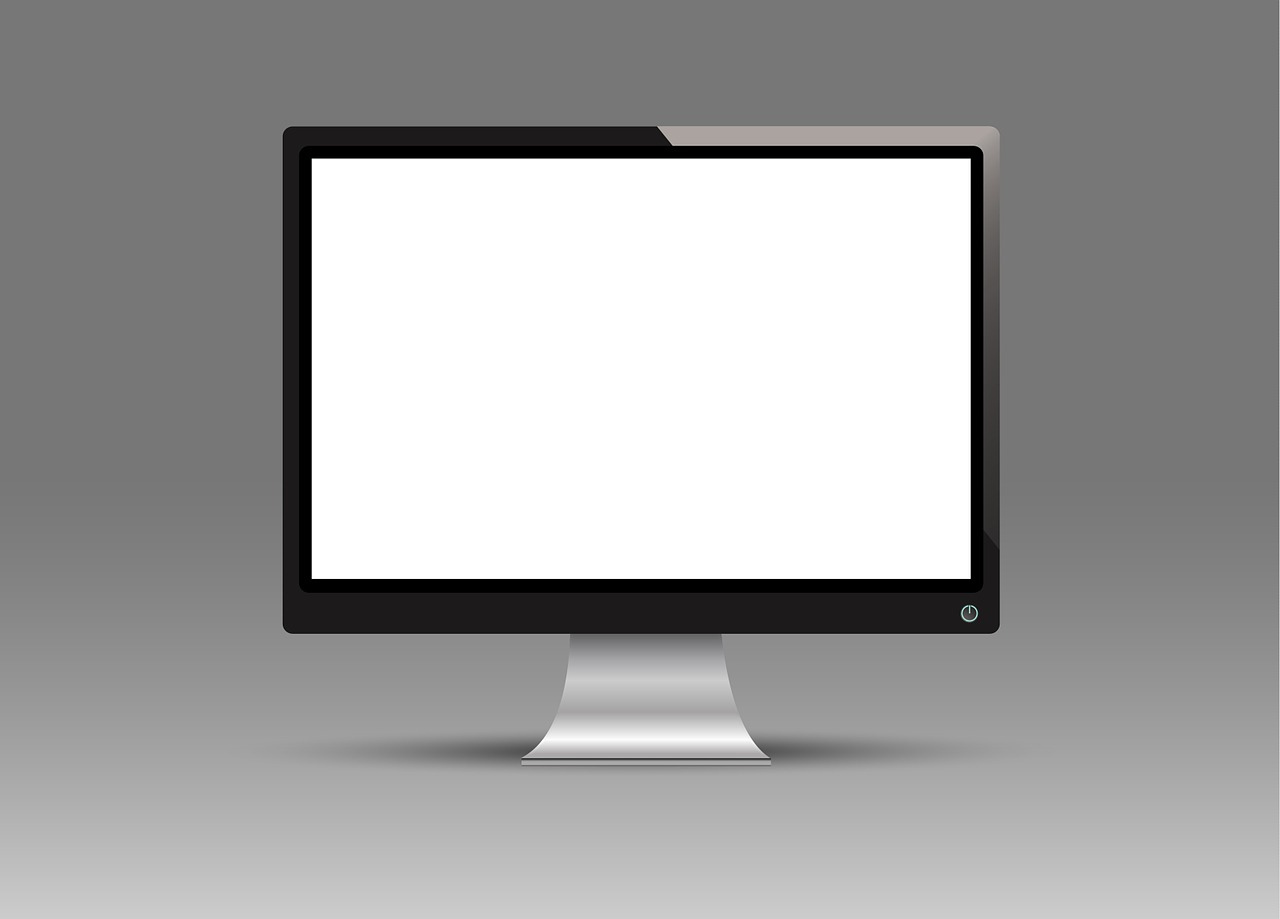 mercredi, 27 avril 2022
Source : Mocho / Pixabay.com
23
Composant informatique
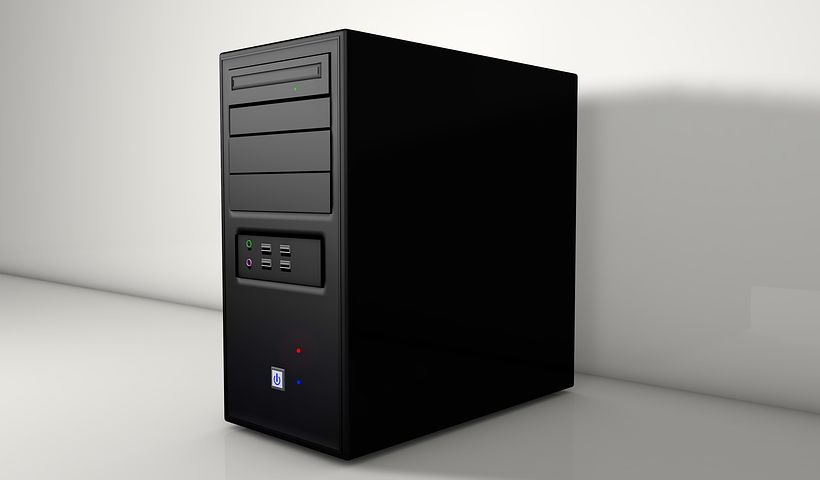 mercredi, 27 avril 2022
Source : Ircfree / Pixabay.com
24
Demande d’assistance informatique
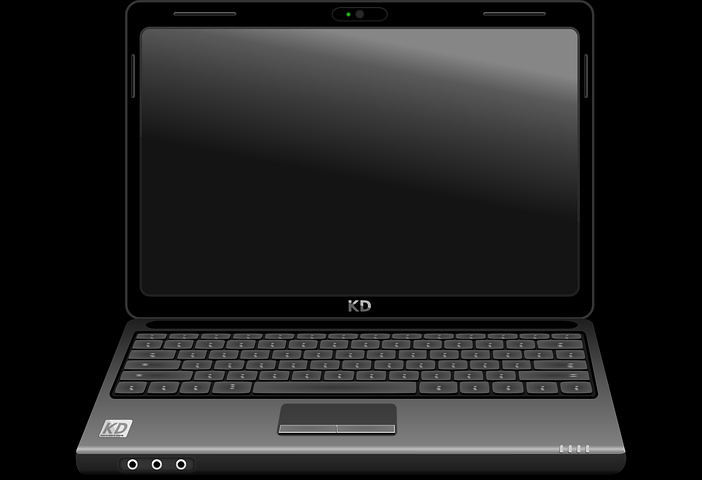 Lorsque j’allume l’ordinateur, l’écran n’affiche rien.
mercredi, 27 avril 2022
Source : OpenClipart-Vectors / Pixabay.com
25
Demande d’assistance informatique
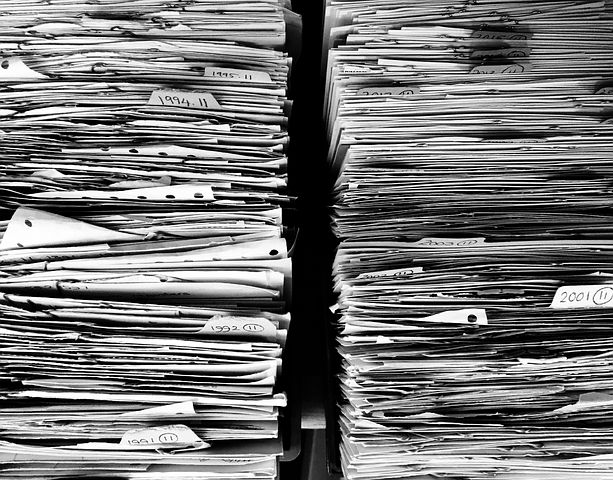 Je ne parviens pas à trouver un document word que j’ai pourtant enregistré hier.
mercredi, 27 avril 2022
Source : Myrfa / Pixabay.com
26
Demande d’assistance informatique
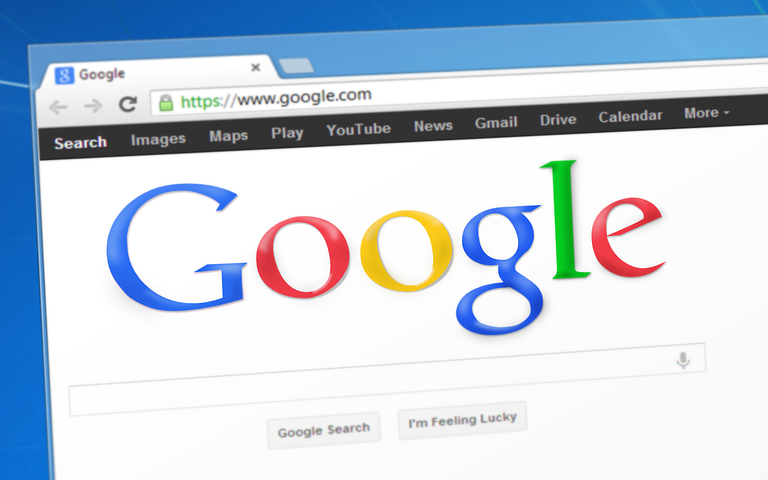 Je n’arrive pas à ouvrir internet.
mercredi, 27 avril 2022
Source : Simon / Pixabay.com
27
Demande d’assistance informatique
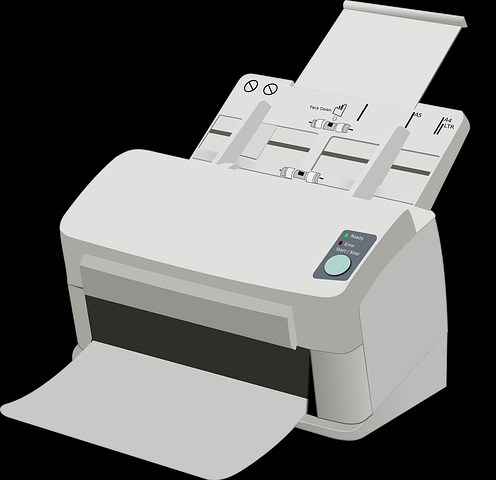 Je ne parviens pas à imprimer.
mercredi, 27 avril 2022
Source : OpenClipart-Vectors / Pixabay.com
28
Demande d’assistance informatique
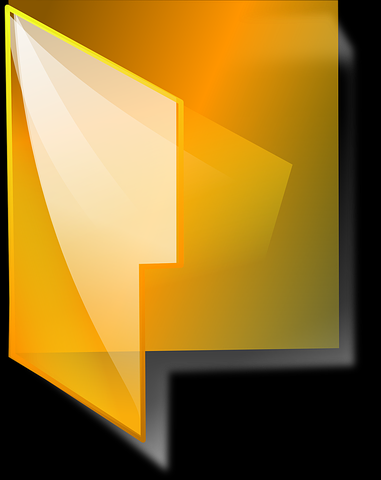 Je souhaite lier un dossier à mon bureau.
mercredi, 27 avril 2022
Source : OpenClipart-Vectors / Pixabay.com
29
Demande d’assistance informatique
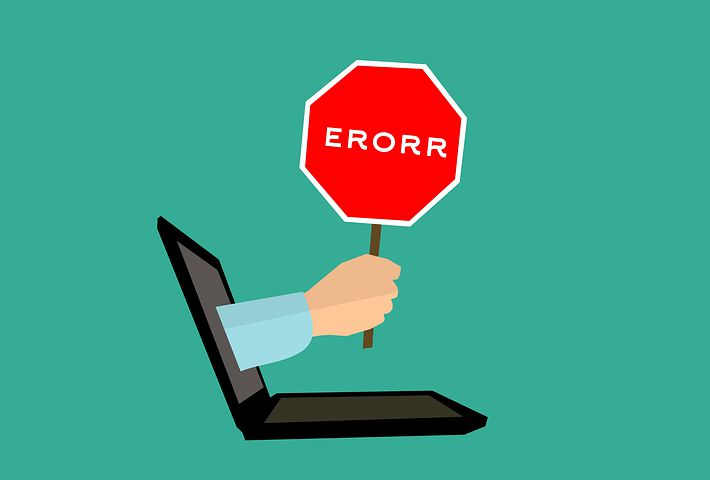 J’ai reçu un e-mail de ma banque au sujet d’un problème avec mon compte. Il y avait un lien, j’ai cliqué dessus et maintenant plus rien ne fonctionne.
mercredi, 27 avril 2022
Source : mohamed_hassan / Pixabay.com
30
Mention légale :

Traduction de l’allemand par la coordination romande.
Futur en tous genres (2018). Annexe du document « Guide pratique pour les entreprises, organisations et institutions » : matériel de travail pour la mise en place de la journée Futur en tous genres. Cham, Zoug : Bureau national de Futur en tous genres.
mercredi, 27 avril 2022
31